電力分野の主要セキュリティインシデント
風力タービンの技術流出（アゼルバイジャン、’20）
原子力委員会への不正アクセス（パキスタン、’21）
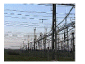 風力タービンの集中監視・制御システムの取得を目的としたトロイの木馬 (RAT)によるサイバーアタックが、アゼルバイジャンの公共部門・民間企業に対して実行された。
インドのハッカーによるパキスタン原子力委員会メンバーに対する、モバイルマルウェアを使用した不正情報アクセスが行われた。
インフラ事業者へのハッキング（ドイツ、’20）
電力ネットワーク設備への妨害攻撃（米、’19）
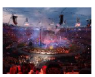 ロシアのハッキンググループがドイツの電力会社のネットワークを攻撃、サイバーセキュリティ上危険な状態になっていたことが確認された。
電力ネットワーク管理システムの脆弱性をついた攻撃により、発電所等に設置されたネットワーク機器が強制再起動を繰り返し、通信障害が発生した。
変電所へ標的型マルウェア攻撃（ウクライナ、’16）
太陽光発電インバータに複数の脆弱性（独、’17）
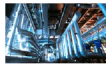 事務系システムから侵入したマルウェアCrashOverrideによって、変電所のブレーカーが不正に遮断、停電が発生した。マルウェアには電力分野で広く用いられる産業用制御プロトコルに対応した様々な機能が実装されていた。
独SMA社のPVインバータに関連した14件の脆弱性が報告された。機器乗っ取りを可能とする脆弱性が含まれ、電源大量離脱の可能性が指摘された。SMA社は一部に反論しつつ、深刻な脆弱性の修正を実施した。